Ключевые моменты операционного исследования
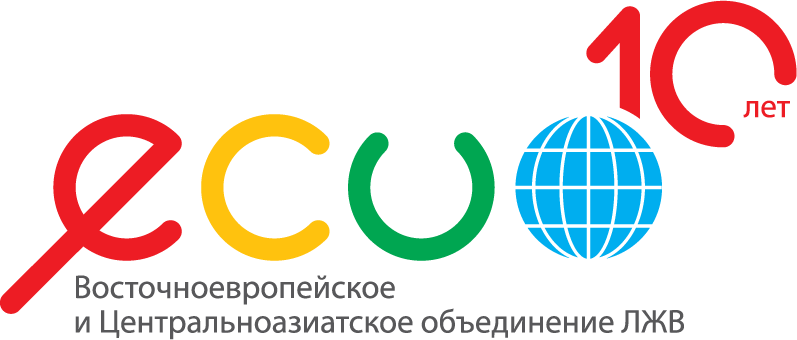 «ДОСТУП ЛЮДЕЙ, КОТОРЫЕ ЖИВУТ С ВИЧ-ИНФЕКЦИЕЙ,
К МЕДИЦИНСКИМ И СОЦИАЛЬНЫМ УСЛУГАМ»
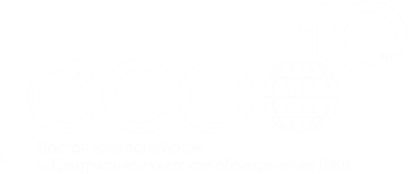 ЦЕЛИ ИССЛЕДОВАНИЯ
ОБНОВЛЕНИЕ АДВОКАЦИОННОЙ СТРАТЕГИИ
В РАБОТЕ ПАЦИЕНТСКИХ ОРГАНИЗАЦИЙ
УЛУЧШЕНИЕ ВИЧ-СЕРВИСА В ЦЕЛОМ И УСЛУГ
НПО, ЗАНЯТЫХ В ЭТОЙ СФЕРЕ
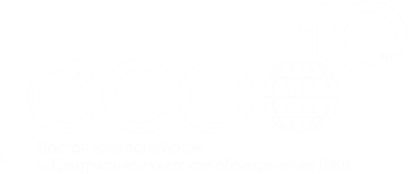 ЗАДАЧИ ИССЛЕДОВАНИЯ
Определение барьеров в получении ЛЖВ медицинских услуг
		 В специализированных ЛПУ 
		 В ЛПУ общей практики
Определение барьеров в получении ЛЖВ немедицинских услуг (социальное и психологическое сопровождение ВИЧ-сервисными НПО)
Оценка соблюдения ключевых прав пациентов в различных ЛПУ
Оценка удовлетворенности ЛЖВ медицинской и немедицинской помощью
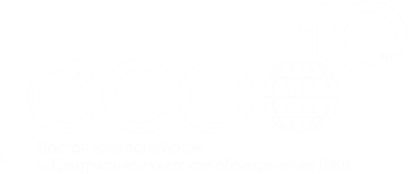 Данное исследование было проведено по инициативе Международной благотворительной организации «Восточноевропейское и Центральноазиатское Объединение людей, живущих с ВИЧ» (ВЦО ЛЖВ) силами 16 украинских ВИЧ-сервисных НПО, входящих в Консорциум ключевых сообществ, в рамках проекта «Укрепление влияния региональных сообществ ЛЖВ для улучшения доступа к своевременному, комплексному, качественному АРВ-лечению в регионе Восточной Европы и Центральной Азии», который реализует ВЦО ЛЖВ при финансовой поддержке Фонда Роберта Карра в поддержку сетевых объединений граждан (RCNF)
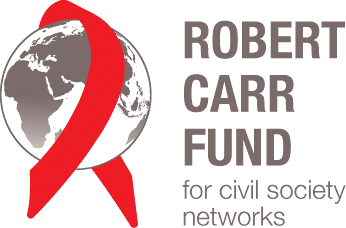 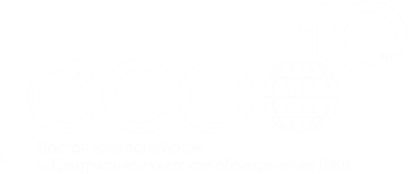 АВТОРСКИЙ КОЛЛЕКТИВ
АНАЛИТИКА И ОБРАБОТКА ДАННЫХ:

Демченко И.Л., канд. экон. наук, АЦ «Социоконсалтинг» 
Гольцас Лариса, АЦ «Социоконсалтинг»
Новоселова Ольга, АЦ «Социоконсалтинг»

ЭКСПЕРТНАЯ И ТЕХНИЧЕСКАЯ ПОМОЩЬ:

Жовтяк В.О., МБО «ВЦО ЛЖВ»
Агафонов Андрей, МБО «ВЦО ЛЖВ»
Дымарецкий Олег, БФ «Меридиан»

СБОР ДАННЫХ:

Сотрудники и волонтёры
Консорциума ключевых сообществ Украины
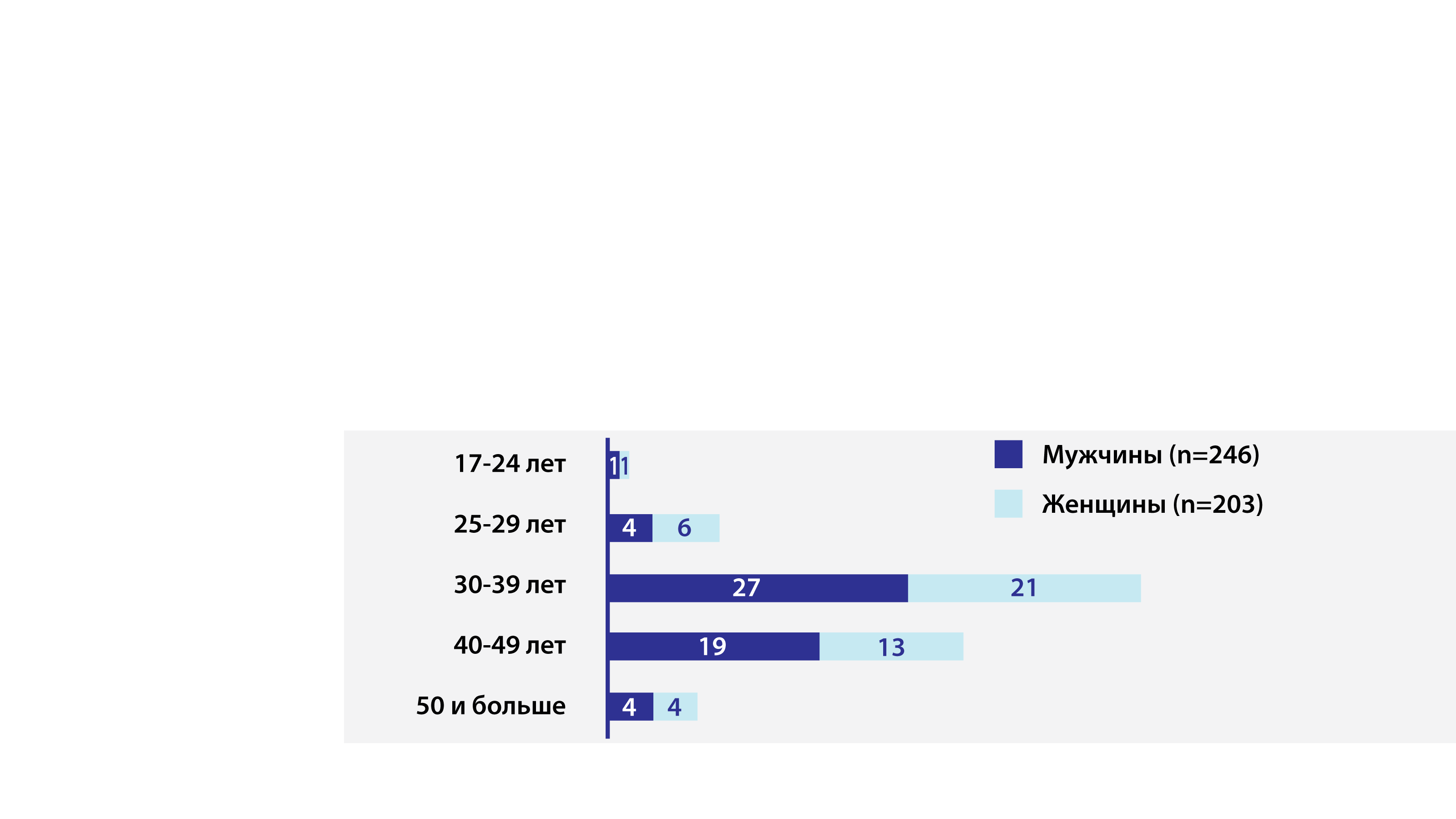 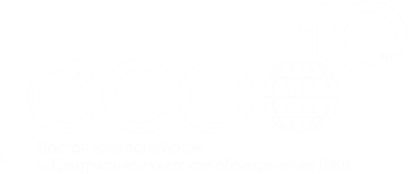 УЧАСТНИКИ ИССЛЕДОВАНИЯ
Участники исследования – люди, живущие с ВИЧ в Украине, в возрасте 18 лет и старше, которые знают о своем ВИЧ-статусе не менее 1 года
Опрошено 449 респондентов
9 регионов Украины
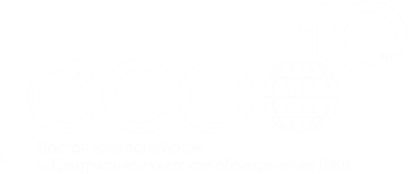 КЛЮЧЕВЫЕ ДАННЫЕ И ВЫВОДЫ (1)
ФОРМИРОВАНИЕ ПРИВЕРЖЕННОСТИ
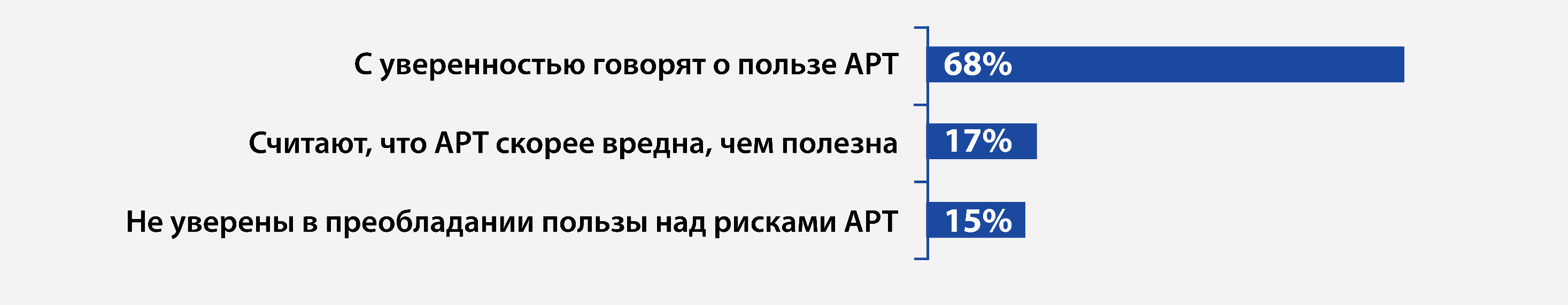 ВЫВОДЫ:
Недостаточная эффективность работы по формированию приверженности, проводимой как НПО, так и ЛПУ
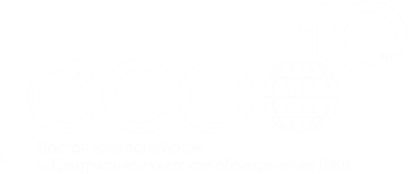 КЛЮЧЕВЫЕ ДАННЫЕ И ВЫВОДЫ (2)
ПОДДЕРЖКА ПРИВЕРЖЕННОСТИ
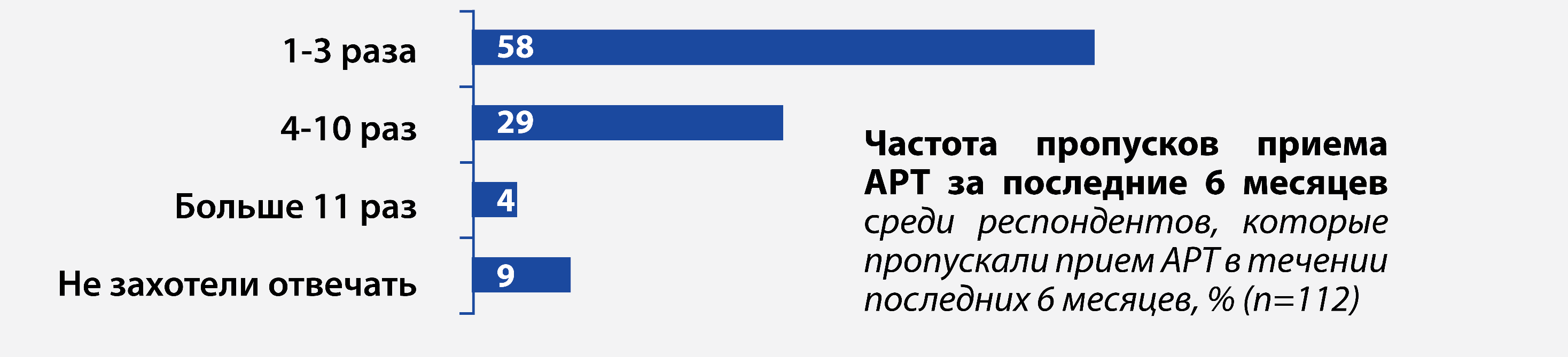 НАИБОЛЕЕ ЧАСТЫЕ ПРИЧИНЫ ПРОПУСКОВ
Отдаленность, неудоб- ное время получения препаратов и т.д.)
Личное решение, не согласованное с врачом, вследствие плохого самочувствия (связанного,  по мнению пациента, с АРТ)
Проблемы в ЛПУ
(отсутствие необхо- димого препарата
«Забыл»
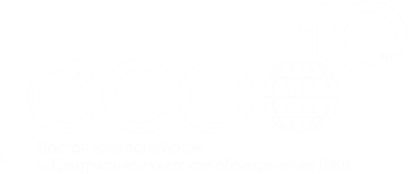 КЛЮЧЕВЫЕ ДАННЫЕ И ВЫВОДЫ (3)
ФОРМИРОВАНИЕ И ПОДДЕРЖКА ПРИВЕРЖЕННОСТИ
Недостаточная эффективность работы по формированию и поддержке приверженности, проводимой как НПО, так и ЛПУ
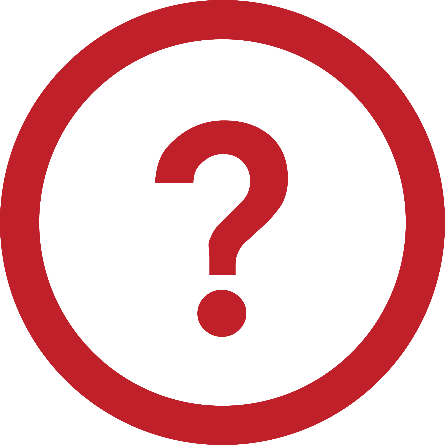 Что делать?
Приглашение к дискуссии
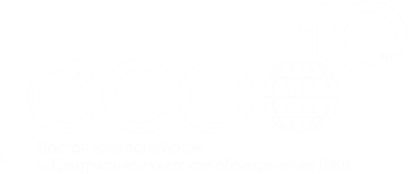 КЛЮЧЕВЫЕ ДАННЫЕ И ВЫВОДЫ (4)
СМЕНА СХЕМ АРТ
Для 21% пациентов были заменены схемы АРТ без согласия самих пациентов

При этом пациенты не понимали причин и пользы изменения схемы АРТ и каким образом это повлияет на их здоровье и самочувствие
ВЫВОДЫ:
В результате смена схем лечения привела к ухудшению самочувствия ВИЧ-позитивных пациентов (более 30% респ.)
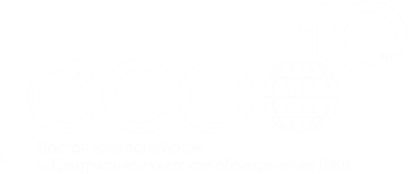 КЛЮЧЕВЫЕ ДАННЫЕ И ВЫВОДЫ (5)
НЕГОТОВНОСТЬ ПАЦИЕНТОВ К ДЕЦЕНТРАЛИЗАЦИИ ПОМОЩИ
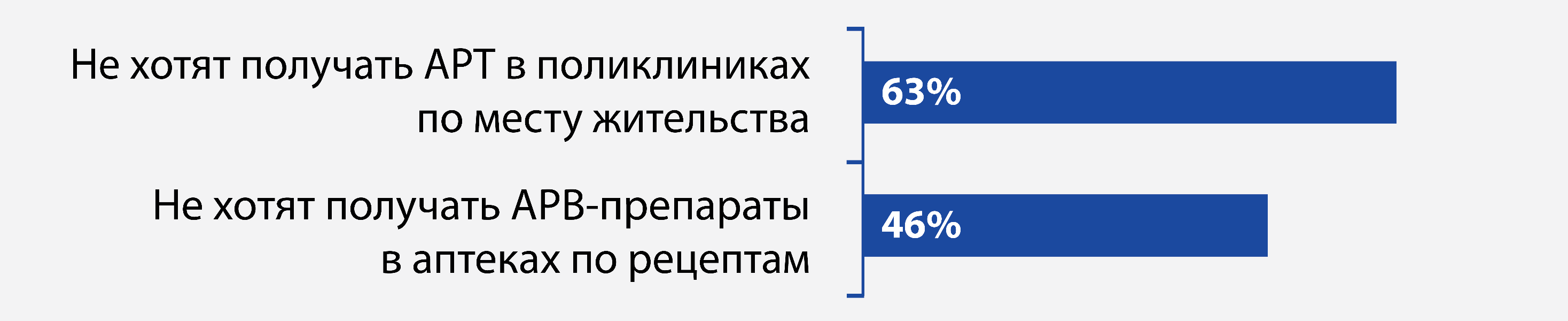 ВЫВОДЫ:
Предпочитают лечиться в специализированных медицинских
учреждениях (причины: меньше стигмы, больше доверия)
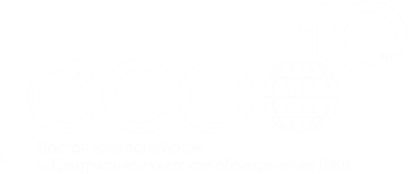 ДАЛЬНЕЙШИЕ ШАГИ
Проведение подобной оценки в других странах региона ВЕЦА

Анализ результатов

Разработка национальных и регионального плана по улучшению качества предоставления медицинских услуг ЛЖВ в странах региона ВЕЦА

Обновление адвокационной стратегии пациентских организаций в регионе
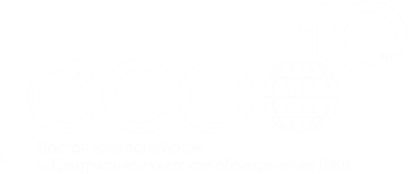 БЛАГОДАРИМ ЗА ВНИМАНИЕ
ecuo.org
mv.ecuo.org
secretariat@ecuo.org
ОТКРЫТЫ К СОТРУДНИЧЕСТВУ